Figure 5. Anticipatory SCRs and behavioral responses (card selection) as a function of four periods (pre-punishment, ...
Cereb Cortex, Volume 10, Issue 3, March 2000, Pages 295–307, https://doi.org/10.1093/cercor/10.3.295
The content of this slide may be subject to copyright: please see the slide notes for details.
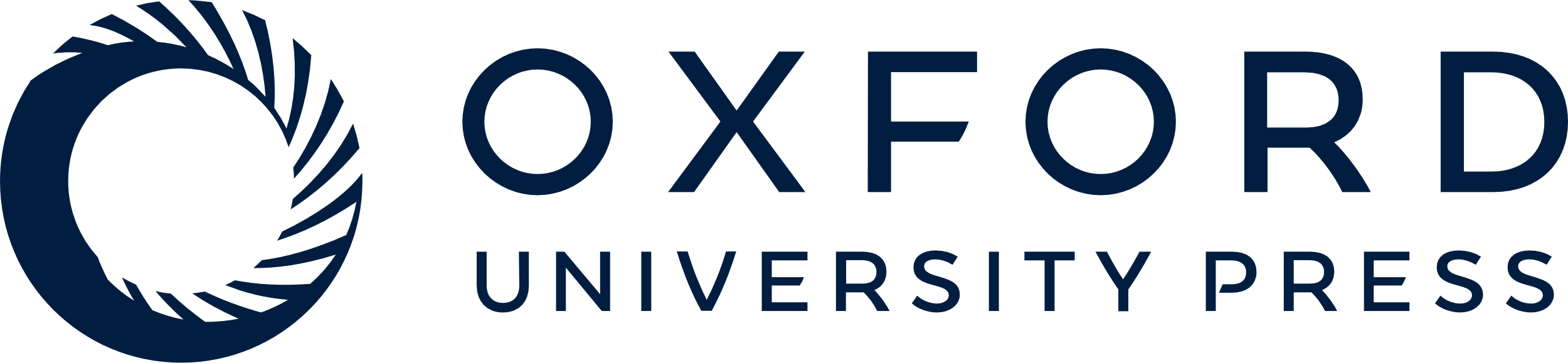 [Speaker Notes: Figure 5.  Anticipatory SCRs and behavioral responses (card selection) as a function of four periods (pre-punishment, pre-hunch, hunch and conceptual) from normal control subjects (n = 10) and VM patients (n = 6).


Unless provided in the caption above, the following copyright applies to the content of this slide: © Oxford University Press]